«Об итогах исполнения основных показателей Регионального плана противодействия распространению ВИЧ-инфекции в муниципальных образованиях в 2016 году и недостатках организации медицинской помощи ВИЧ-инфицированным»
Главный внештатный специалист, 
главный врач ГБУ РО «ЦП и Б со СПИД», д.м.н. 
Е.В. Бекетова
Этапы борьбы с ВИЧ-инфекцией в Ростовской области
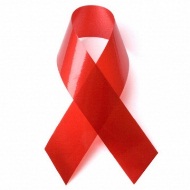 Этапы борьбы с ВИЧ-инфекцией в Ростовской области
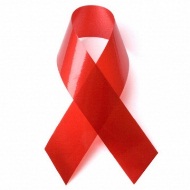 Главная цель:
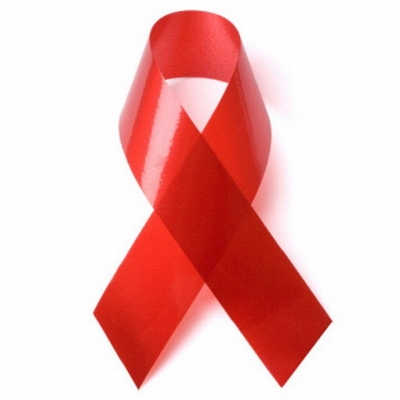 ОСТАНОВИТЬ РАЗВИТИЕ ЭПИДЕМИИ ВИЧ/СПИДа
 К 2030 ГОДУ
Модель успешных мер борьбы с распространением ВИЧ-инфекции
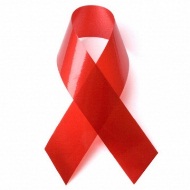 Основные показатели Плана на 2016-2017 годы
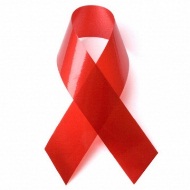 Основные показатели Плана на 2016-2017 годы
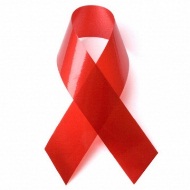 ЦЕЛЕВОЙ ПОКАЗАТЕЛЬ ОХВАТА СКРИНИНГОМ НА ВИЧ – 20% ОТ НАСЕЛЕНИЯ
К 2020 году 
охват 
30-35%
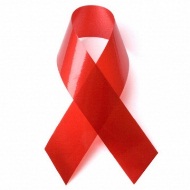 Исполнен показатель по охвату населения скринингом - 20% и более
Города
Районы
Г. Шахты – 24,1%
Г. Азов – 24,0%
Г. Донецк – 20,6%
Г. Шахты – 24,1%
Г. Азов – 24,0%
Г. Донецк – 20,6%
Сальский р-н- 26,5%
Шолоховский р-н – 23,2%
Миллеровский р-н – 22,5%
Целинский р-н – 21,7%
Милютинский р-н 21,5%
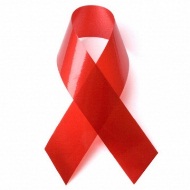 Охват населения скринингом на ВИЧ: 15-19%
Города
Районы
Г. Ростов-на-Дону – 19,3%
Г. Таганрог – 18,4%
Г. Каменск-Шахтинский – 17,8%
Г. Новошахтинск – 16,8%
Обливский р-н- 16,8%
Зерноградский р-н – 16,0%
Волгодонской р-н – 15,7%
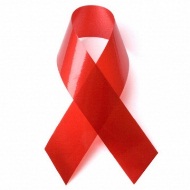 Охват населения скринингом на ВИЧ: 10-14%
Г. Волгодонск – 14,6%
Г. Новочеркасск – 14,5%
Боковский район – 14,3%
Морозовский район – 13,8%
Белокалитвенский район – 13,4%
Г. Батайск – 13,2%
Родионово-Несветаевский район – 13,1%
Зимовниковский район – 12,9%
Г. Гуково – 12,8%
Верхнедонской район – 12,6%
Тарасовский район – 12,0%
Чертковский район – 11,8%
Цимлянский район – 11,7%
Егорлыкский район – 10,9%
Константиновский район – 10,9%
Тацинский район – 10,8%
Аксайский район – 10,3%
Азовский район – 10,3%
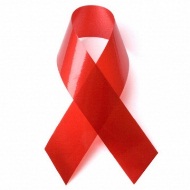 Охват населения скринингом на ВИЧ: менее 10%
Кашарский район – 9,9%
Багаевский район – 9,8%
Веселовский район – 9,7%
Кагальницкий район – 9,5%
Октябрьский район – 9,3%
Заветинский район – 9,3%
Пролетарский район – 8,9%
Каменский район – 8,9%
Дубовский район – 8,9%
Матвеево-Курганский район – 8,5%
Семикаракорский район – 8,4%
Усть-Донецкий район – 8,4%
Мясниковский район – 8,2%
Песчанокопский район – 7,8%
Мартыновский район – 7,7%
Ремонтненский район – 7,0%
Неклиновский район – 6,9%
Советский район – 6,7%
Орловский район – 6,7%
Г. Зверево – 6,4%
Куйбышевский район – 5,4%
Красносулинский район – 4,7%
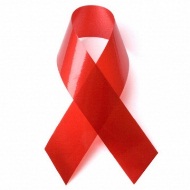 Необоснованно занизили план скрининговых обследований:
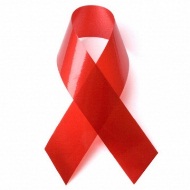 Что же необходимо для выполнения планового показателя по скринингу?
Нет своего мнения

Каменский, Тацинский, Родионово-Несветаевский, Кашарский, Песчанокопский, Боковский, Советский районы, г. Новошахтинск
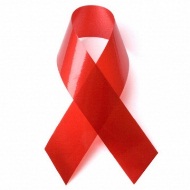 Что же необходимо для выполнения планового показателя по скринингу?
Необходимо вести разъяснительную работу с населением

 Ремонтненский, Шолоховский, Миллеровский,, Кагальницкий, Чертковский районы, Азов
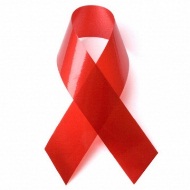 Что же необходимо для выполнения планового показателя по скринингу?
Необходим строгий контроль за исполнением показателя

Верхнедонской, Дубовский районы
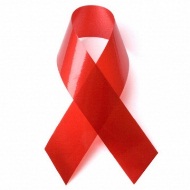 Что же необходимо для выполнения планового показателя по скринингу?
Необходимо стабильное софинансирование из местных бюджетов

Куйбышевский, Зерноградский, Багаевский, Тарасовский районы, г. Шахты
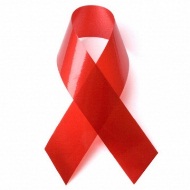 Успешный скрининг обеспечивают:
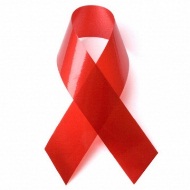 Резервы увеличения охвата скрининговыми обследованиями:
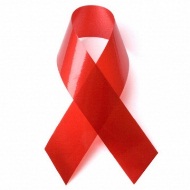 Неудовлетворительная работа по привлечению новых пациентов с ВИЧ к медицинскому наблюдению – города области
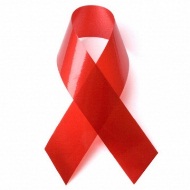 Неудовлетворительная работа по привлечению новых пациентов с ВИЧ к медицинскому наблюдению – районы области
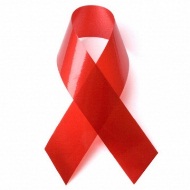 Неудовлетворительная работа по привлечению новых пациентов с ВИЧ к медицинскому наблюдению – Поликлиники г. Ростова-на-Дону
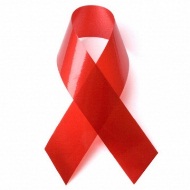 До- и послетестовое консультирование – чем регламентировано?
Консультирование в нашей стране закреплено законодательно федеральным законом «О предупреждении распространения в Российской Федерации заболевания, вызываемого вирусом иммунодефицита человека (ВИЧ-инфекции)» №38-ФЗ.
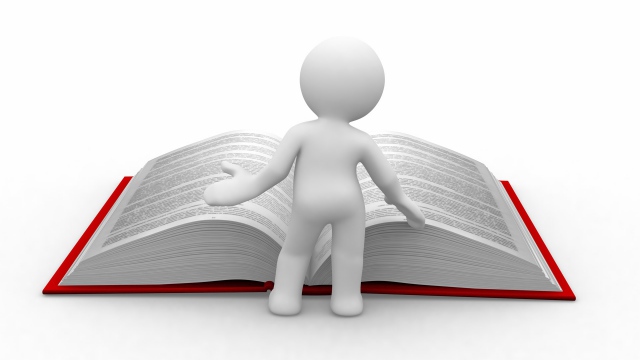 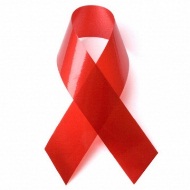 До- и послетестовое консультирование – что это?
Консультирование – это диалог и создание таких отношений между медицинским работником и обследуемым человеком, которые позволяют предотвратить распространение ВИЧ-инфекции и оказать поддержку тому, кто затронут этой проблемой.
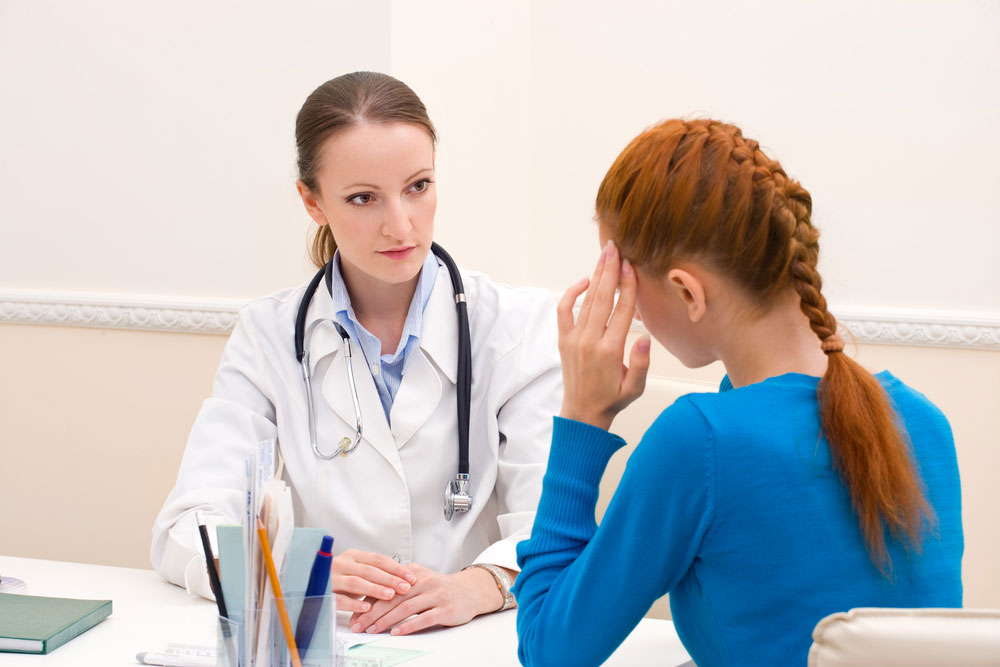 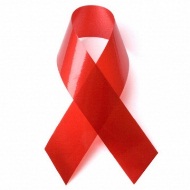 Охват диспансерным наблюдением должен составлять 87,5%
Города

Каменск-Шахтинский – 95%
Волгодонск – 96%
Таганрог 93%
Новочеркасск – 84%
Азов – 77%
Донецк – 73%
Гуково – 67%
Шахты – 65%
Новошахтинск – 64%
Ростов-на-Дону – 63%
Батайск – 59%
Зверево – 53%
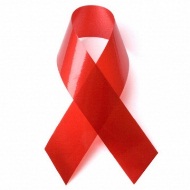 Охват диспансерным наблюдением должен составлять 87,5%
Хуже всего работают районы:
Тацинский – 48%
Песчанокопский – 54%
Целинский – 58%
Каменский – 58%
Советский – 60%
Ремонтненский – 0%
Неклиновский – 20%
Мартыновский – 36%
Матвеево-Курганский – 43%
Азовский – 46%
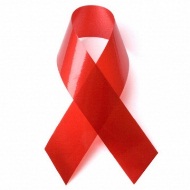 Охват диспансерным наблюдением должен составлять 87,5%
Не достигают контрольного показателя в районах:
Тарасовском – 70,8%
Белокалитвенском – 71,2%
Морозовском – 73,7%
Зерноградском – 73,8%
Аксайском – 74,8%
Куйбышевском – 75,0%
Зимовниковском – 75,7%
Кашарском – 78,8%
Багаевском – 78,8%
Обливском – 64,3%
Мясниковском – 65,2%
Сальском – 66,2%
Заветинском – 66,7%
Веселовском – 67,7%
Пролетарском – 68,0%
Цимлянском – 69,4%
Октябрьском (с) – 69,7%
Семикаракорском – 70,7%
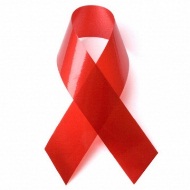 ВИЧ-эпидемия в РО и целевые показатели «дорожной карты». - ОБЩАЯ СМЕРТНОСТЬ
Всего  умерло 239 чел.
Средний возраст  
30-48 лет
Прием антиретровирусной терапии (АРВТ) позволяет снизить смертность 
у ВИЧ-инфицированных пациентов в 2 раза.
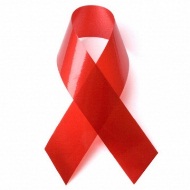 100% пациентов с ВИЧ-инфекцией должны быть обследованы на туберкулез
ОХВАТ ОБСЛЕДОВАНИЯМИ НА ТУБЕРКУЛЕЗ
ОТ ЧИСЛА ПОДЛЕЖАЩИХ «Д» НАБЛЮДЕНИЮ
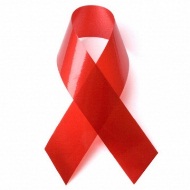 ВИЧ-эпидемия в РО и целевые показатели «дорожной карты». - ОБЩАЯ СМЕРТНОСТЬ
Всего  умерло 239 чел.
Средний возраст  
30-48 лет
Прием антиретровирусной терапии (АРВТ) позволяет снизить смертность 
у ВИЧ-инфицированных пациентов в 2 раза.
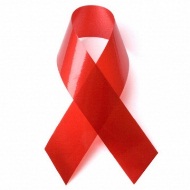 Главная причина медицинских аварий – нарушение техники безопасности при проведении парентеральных манипуляций
ЦГБ г. Азова – работа без перчаток, укол иглой
ЦРБ Зерноградский район – работа без щитка, околоплодные воды брызнули в глаз при приеме родов
ЦГБ Новошахтинск – неосторожное обращение медсестры с использованным стеклянным шприцем, который разбила и порезалась осколками.
ЦГБ Новошахтинск детская реанимация – поранив себе палец, медицинская сестра сняла перчатку и раненым пальцем начала наклеивать пластырь на рану заведомо ВИЧ-инфицированному ребенку
Аналогичные нарушения - ЦРБ Мясниковского, Семикаракорского районов,  г. Таганрог (БСМП – 2 случая), г. Шахты (БСМП реанимация), Ростов-на-Дону (БСМП-2)
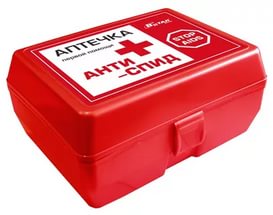 20 медицинских аварий за 2016 г.
Индикатор по охвату населения информационно профилактическими мероприятиями – 80% от взрослого населения
Каменский, Куйбышевский, Миллеровский, Неклиновский, 
Ремонтненский районы, Новочеркасск, Гуково – не проводят
оценку охвата профмероприятиями
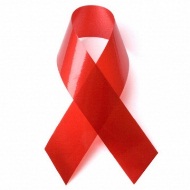 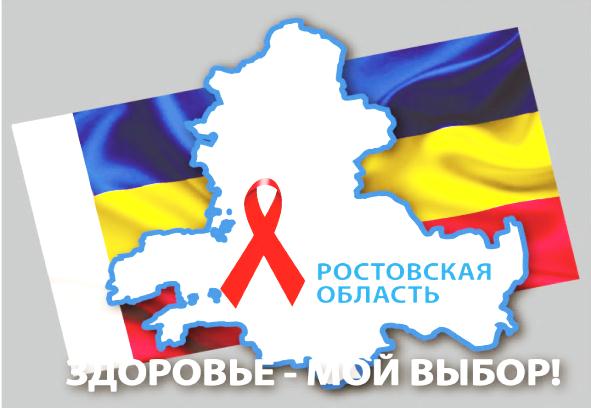 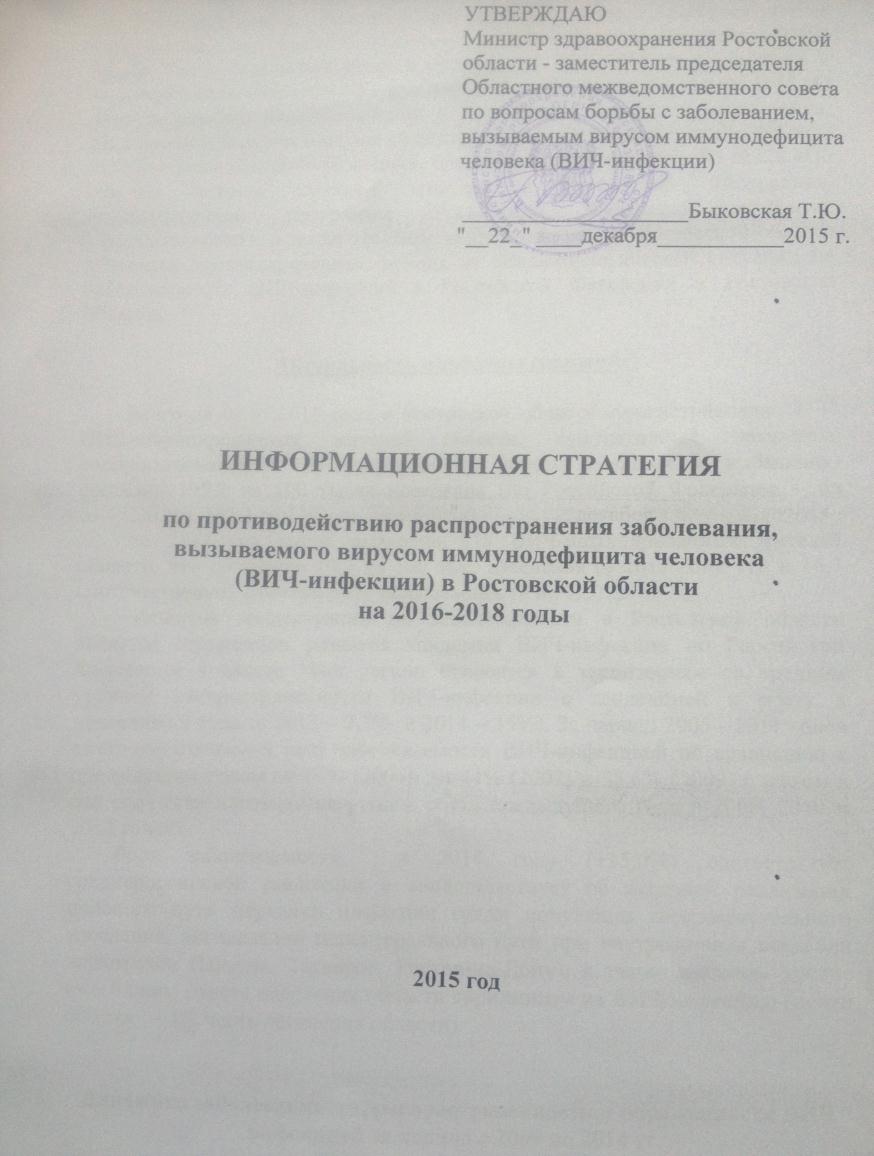 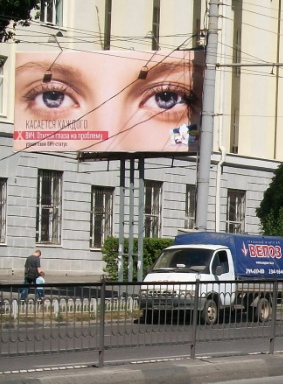 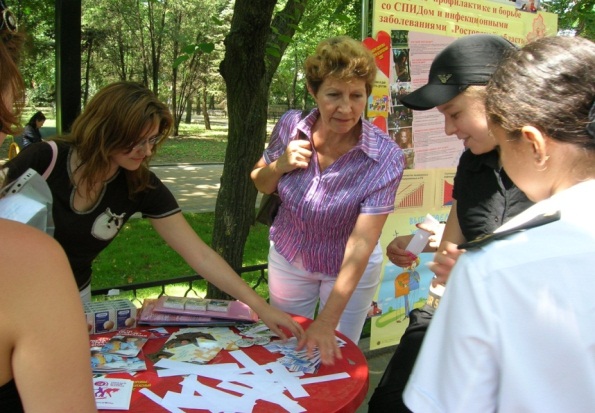 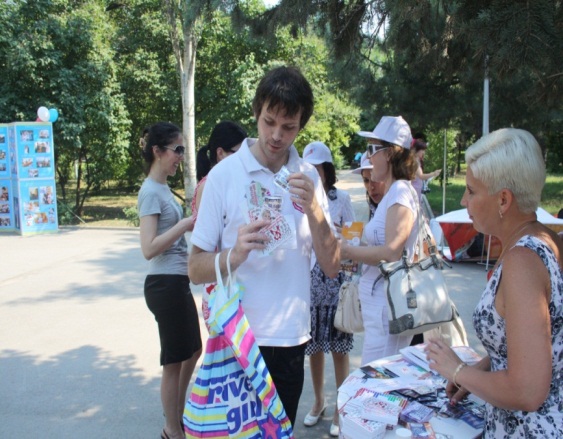 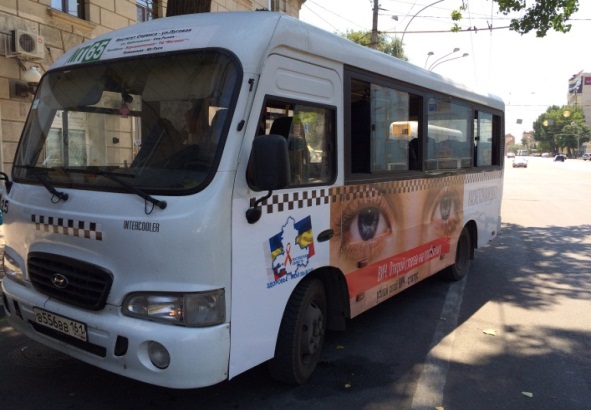 ЕЖЕГОДНЫЙ ОХВАТ НЕ
МЕНЕЕ 80% ВЗРОСЛОГО 
НАСЕЛЕНИЯ ОБЛАСТИ
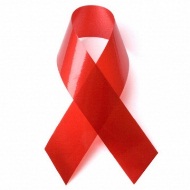 Используют преимущественно устаревшие формы профилактической работы (лекции, беседы)
Целинский район
Куйбышевский район
Песчанокопский район
Советский район
Пролетарский район
Ремонтненский район
Заветинский район
г. Гуково
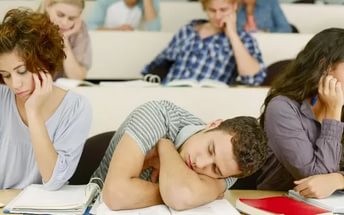 Мало используют в своей работе средства массовой информации
Дубовский
Ремонтненский
Куйбышевский
Матвеево-Курганский
Кашарский
Каменский
Неклиновский
Заветинский
Зимовниковский
Сальский
Октябрьский районы
г. Гуково
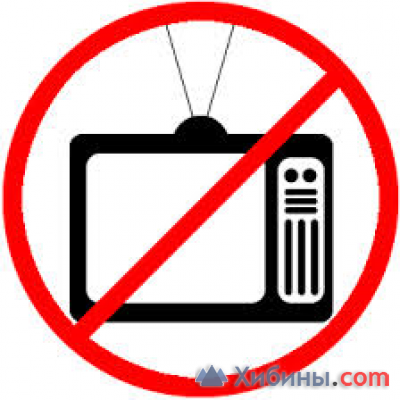 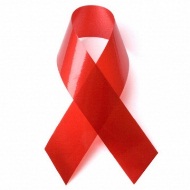 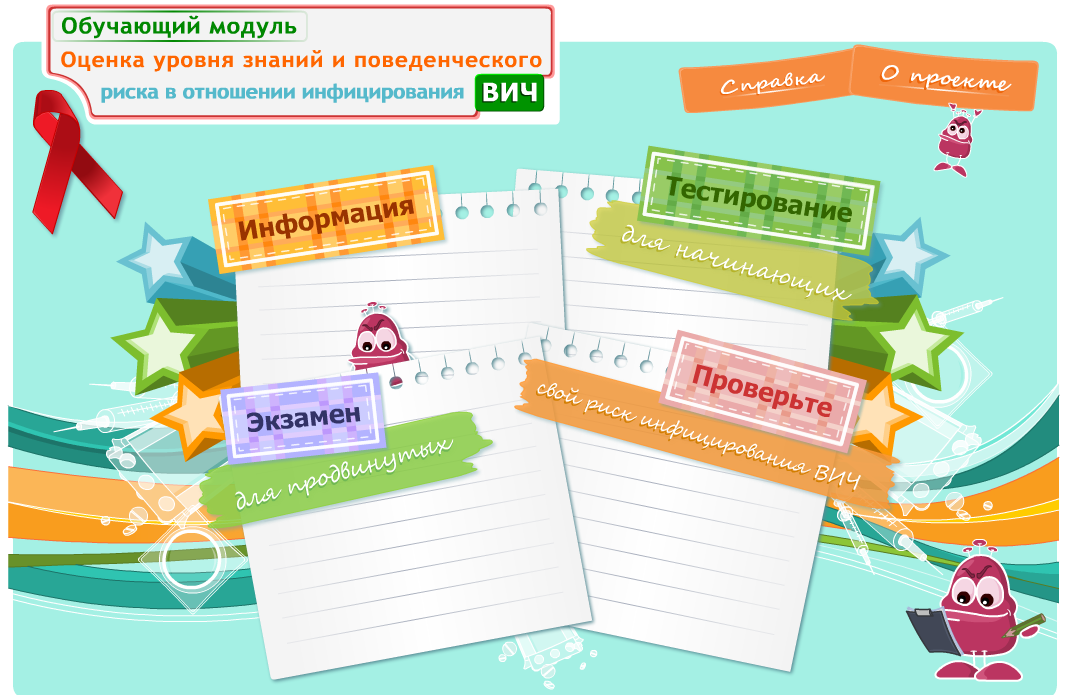 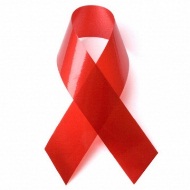 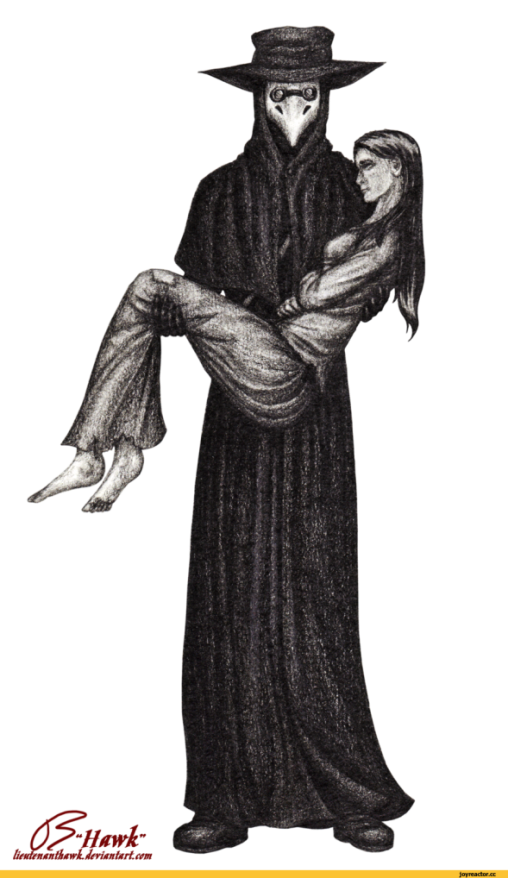 Во все времена неконтролируемые 
эпидемии наносили 
наибольший урон человечеству.
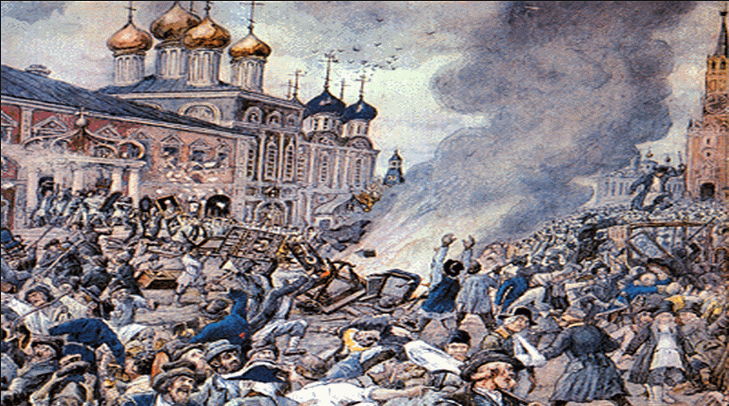 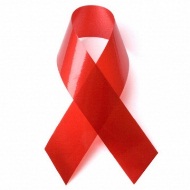 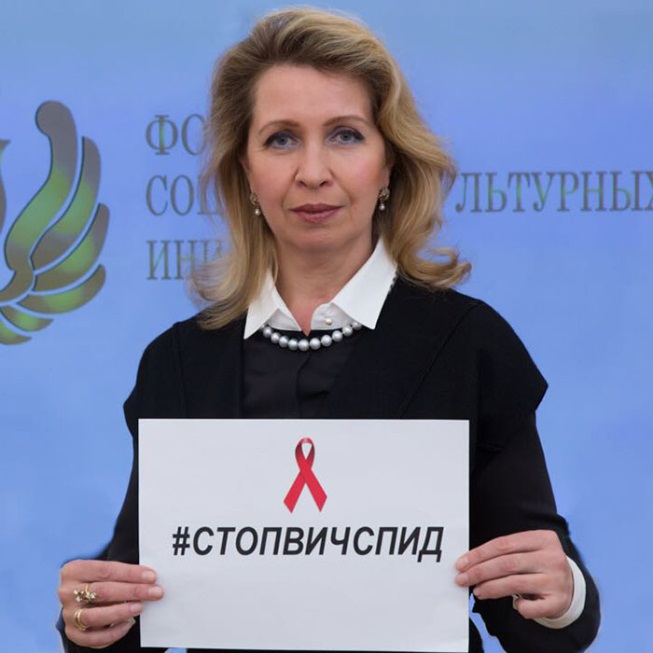 15-27 мая
2017 года
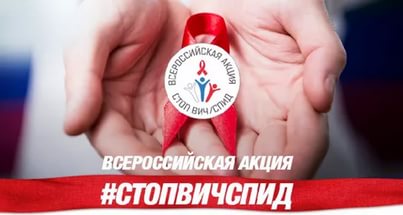 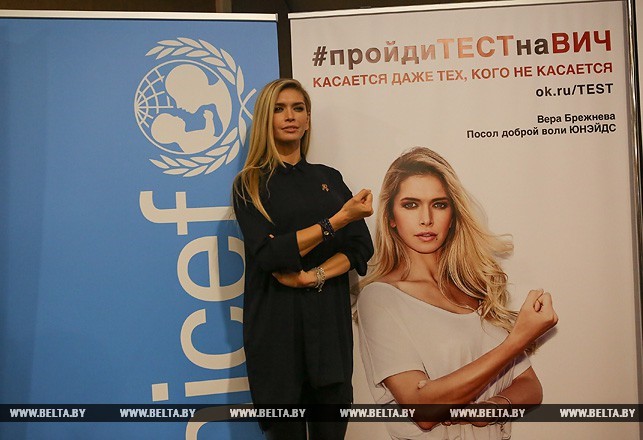 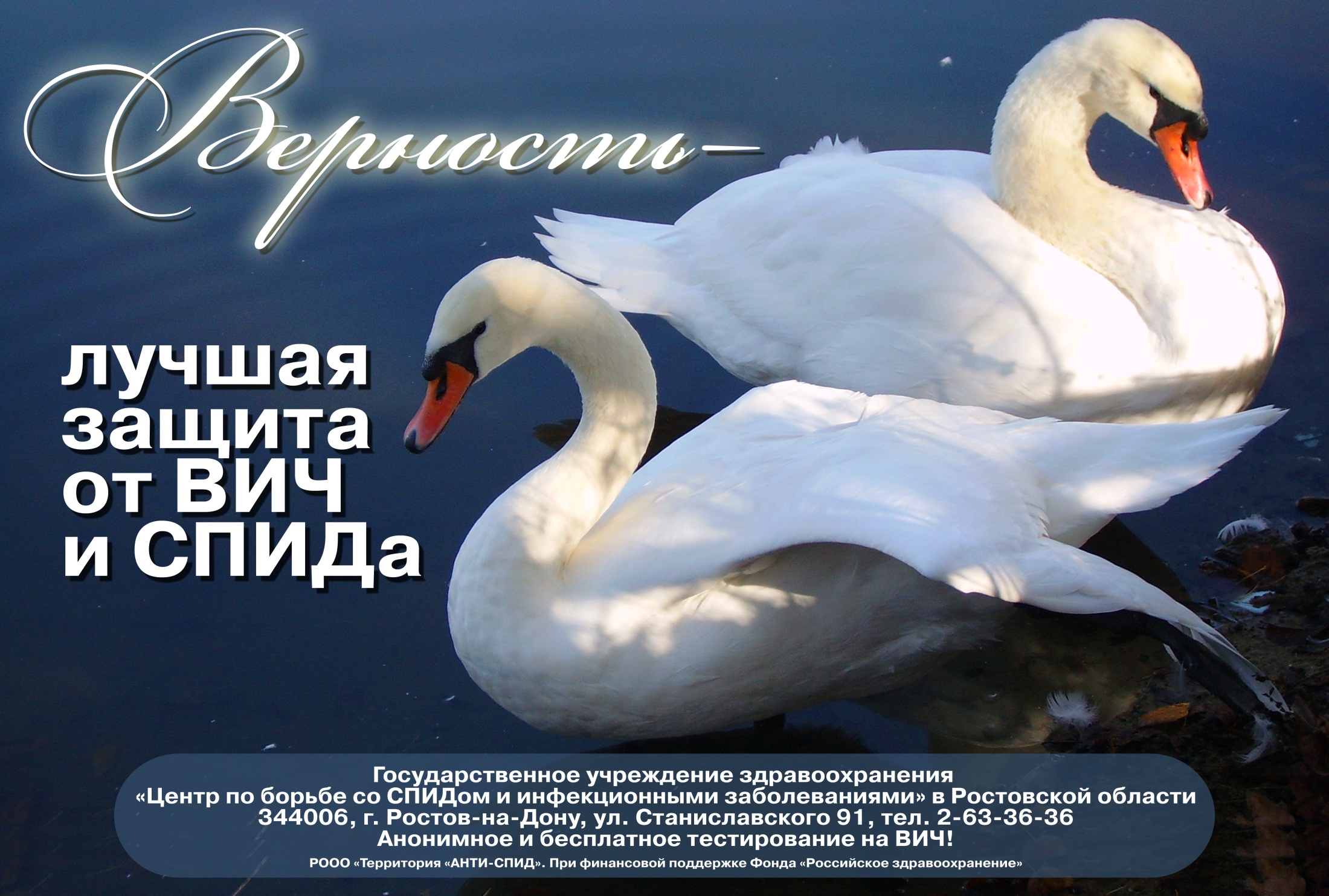 БЛАГОДАРЮ ЗА ВНИМАНИЕ!